What can we learn from the lived experiences of people who use electric wheelchairs and mobility scooters?
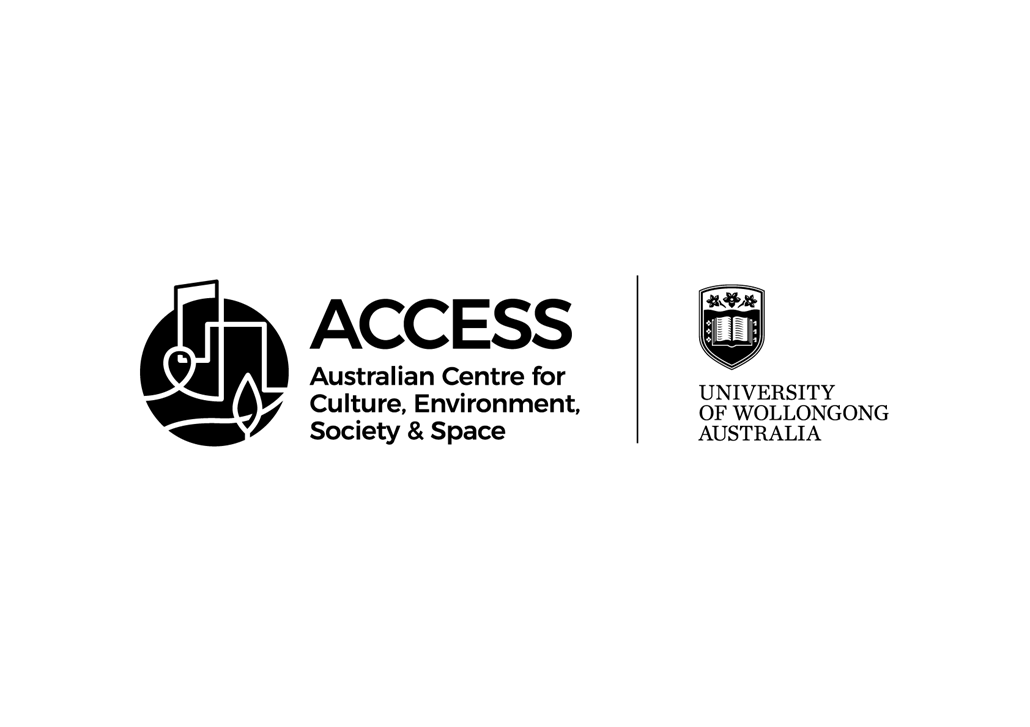 Dr Theresa Harada, Professor Gordon wait, Professor 
Stacy Carter, Dr Thomas Birtchnell.
Mr David Sinclair, Melanie Roberston
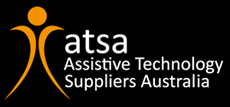 tharada@uow.edu.auletsmovetogether.com.au
Conceptual approach
Feminist embodied approach
Narratives of the choreographies of everyday journeys
Felt intensities – love and hate, pride and shame, joy and sadness
Flow, interruptions to flow
The able-bodied designer
Everyday moments – the mundane, the fleeting
Challenge taken for granted assumptions in design and planning that privilege the standing body, the walking body
Intermodalities and Interdependencies 
Felt interruptions
Design needs to connect to allow smooth flows through space

Cars and hoists – feelings of independence and pleasure
Cars and carparks-frustrations at the lack of parking
Carparks and lifts- designed for standing/walking bodies
Counter heights- designed for standing/walking bodies
 
feelings of independence and pleasure, social connection
embarrassment, shame – the potential for these to accumulate over time
It makes me feel like I don't count. It makes me feel like people are really stupid and haven't... they've overlooked or they've made decisions about something that they know nothing about.


 Jasmine, 67, single, mother, grandmother
I always have it in the boot of my car. I got a hoist put into the back of my car, which now I'm completely independent. So I can park. I don't have to go and find the closest car park when I'm going into the shops. I'm able to use my scooter, get it out of the car, lower it down. And often people, when they see me come along, sometimes someone will be really kind and say, "Do you need help to get that in your car?" And I'll say, "Thank you very much. That's really kind of you, I have a hoist. I'm fine. Thank you. Have a lovely day."
But it's really difficult when you're in a car park and, they have two accessible parking spots on every floor and you end up on the sixth floor, because there's no parking. And then you got to use the lift and then everybody else wants to use the lift. So, in terms of infrastructure, if you go to the shopping centre, it's going to take you hours to get to your car. There's a big queue and you haven't got priority.
You go to the shop and now, they'll (young shop assistants) just walk around and give you your change if it's a bit of a high rise bench. They'll just walk around, and it's just: “Here's your change.” You're just like anybody else, but I'm just going round. Older people are a little bit different. It's like the disability people are meant to be hidden away. And there's this stigma, around all that stuff. The generation gap is really interesting.
Insights for design and inclusion
Understand how environments are felt as enabling or disabling
Recognise that the flows and interruptions to journey-making help make, re-make and undo subjectivities
Thinking about how people incorporate design into their everyday lives